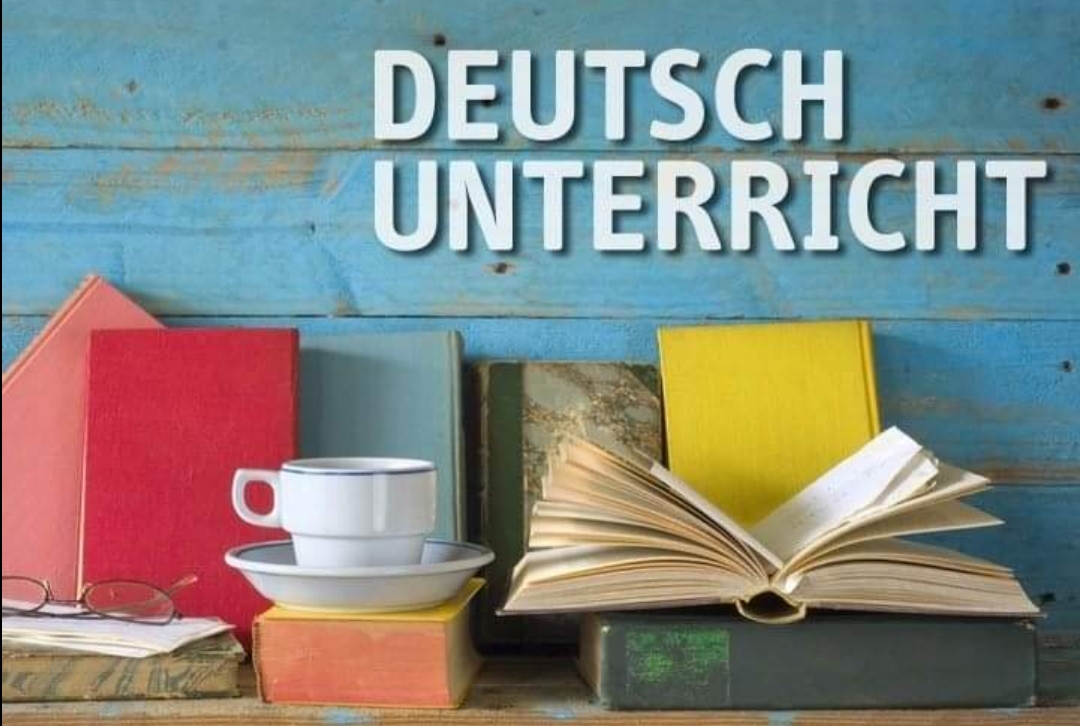 Hausaufgabe überprüfen
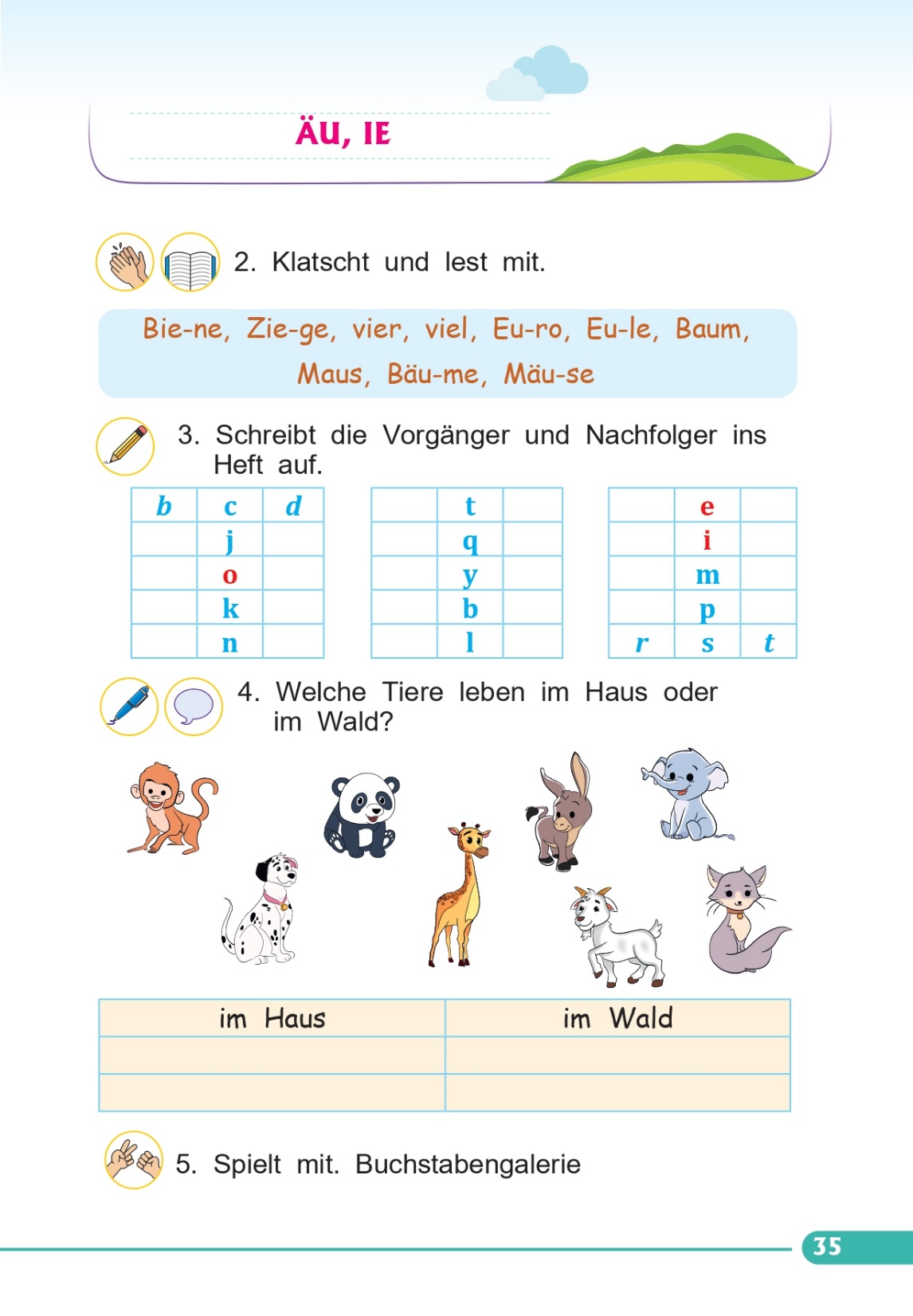 s
f
u
d
h
j
r
i
p
k
z
n
p
l
x
n
jm
q
c
o
a
l
m
k
o
Das deutsche ABC:ch, ck, tz, tsch
Die neuen Buchstabenverbindungen lesen und schreiben lernen
Neue Wörter lernen
Übungen zum Thema machen 
Die Hausaufgabe
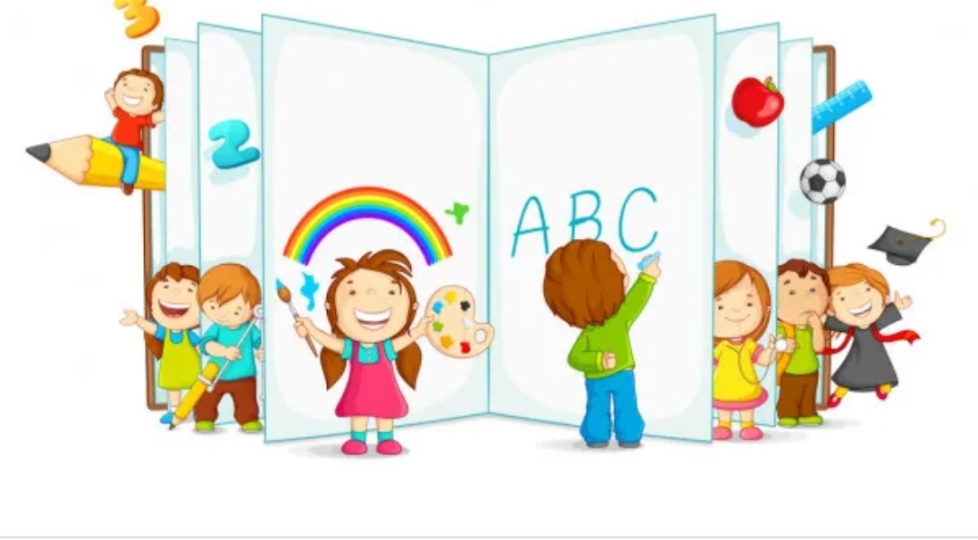 Die Buchstabenverbindungen
ch    ck    tz    tsch
 х      к      ц      ч
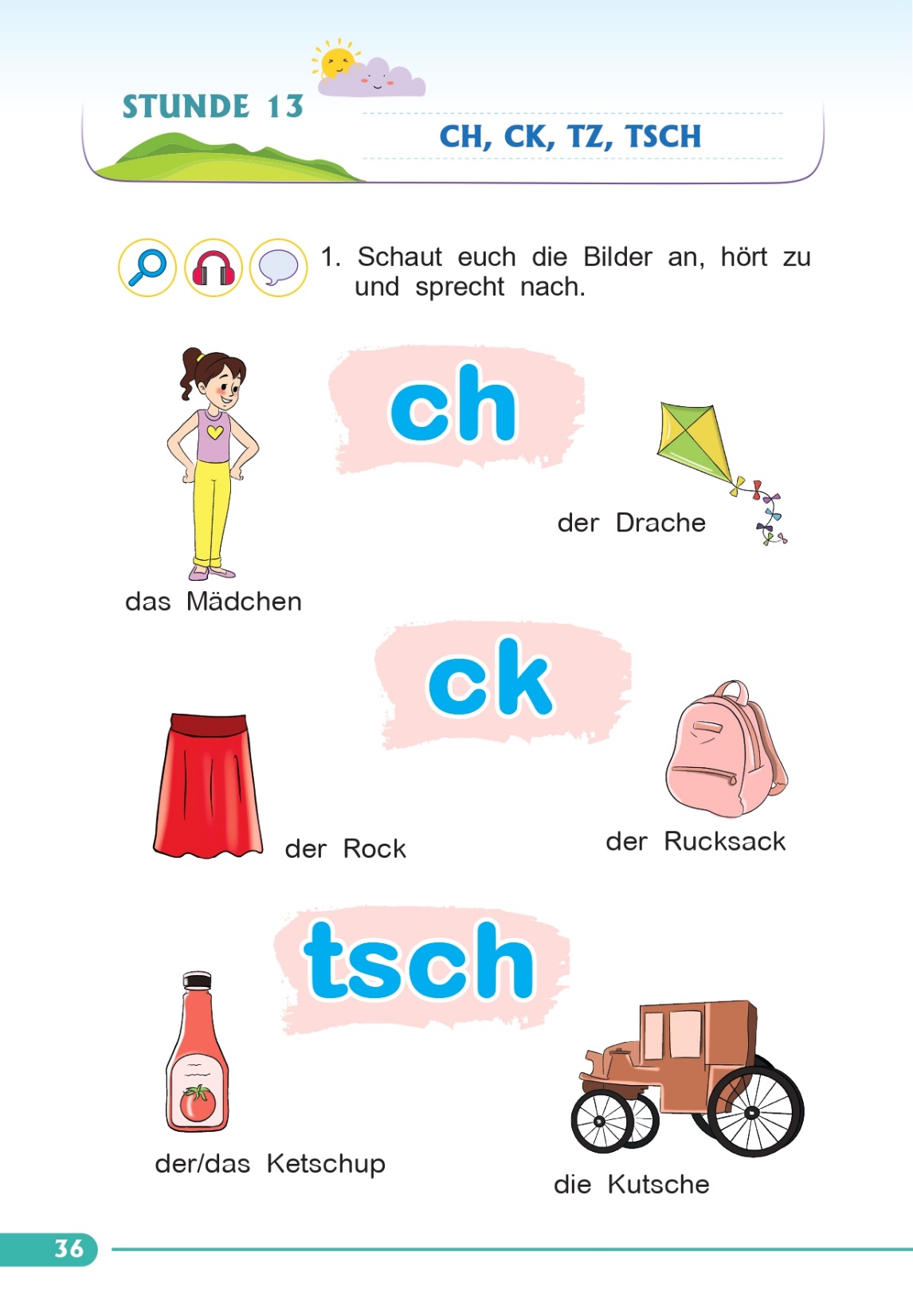 Übungen machen
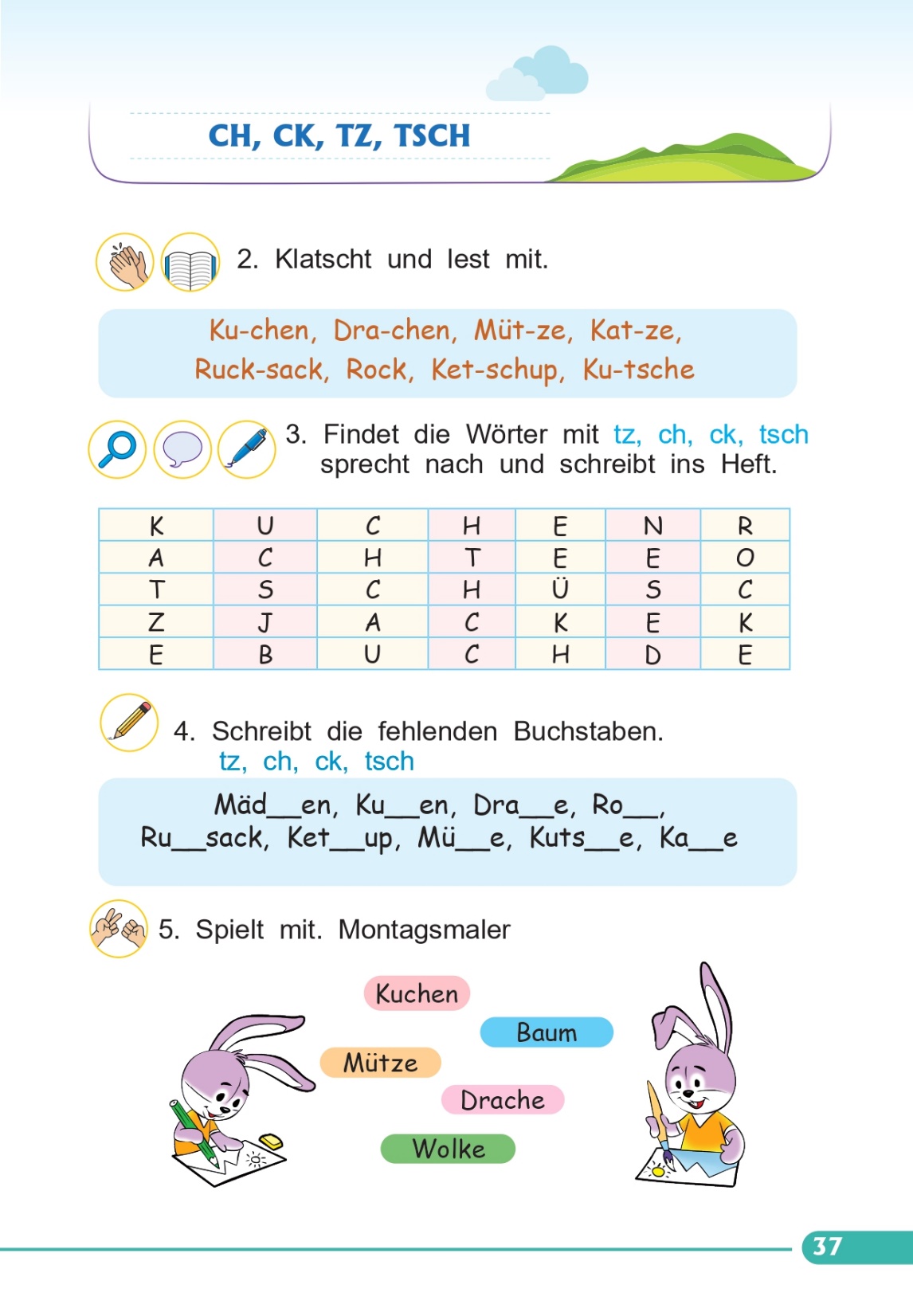 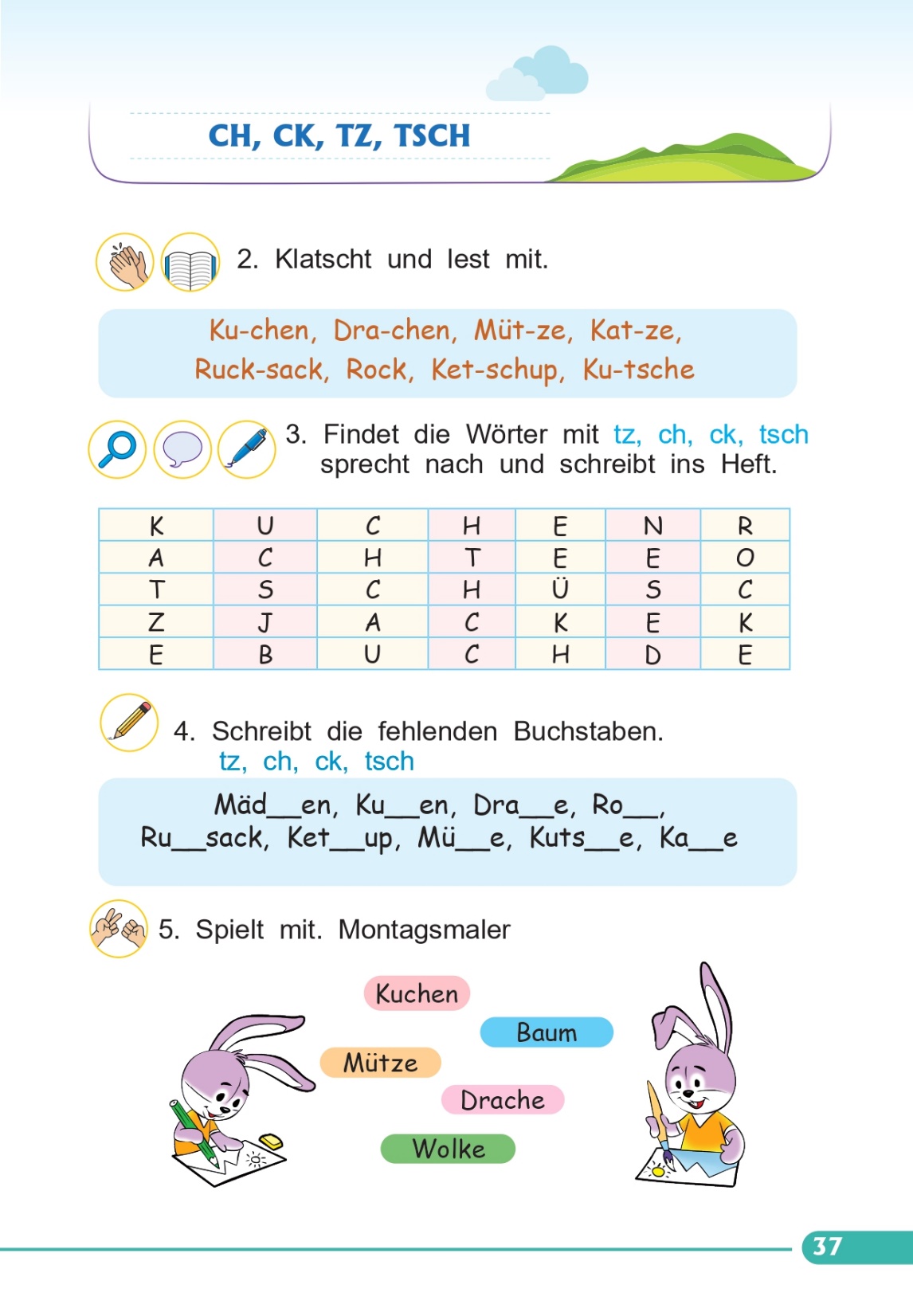 ch
ch
ch
ck
tz
ch
ck
ck
sch
HausaufgabeS. 37
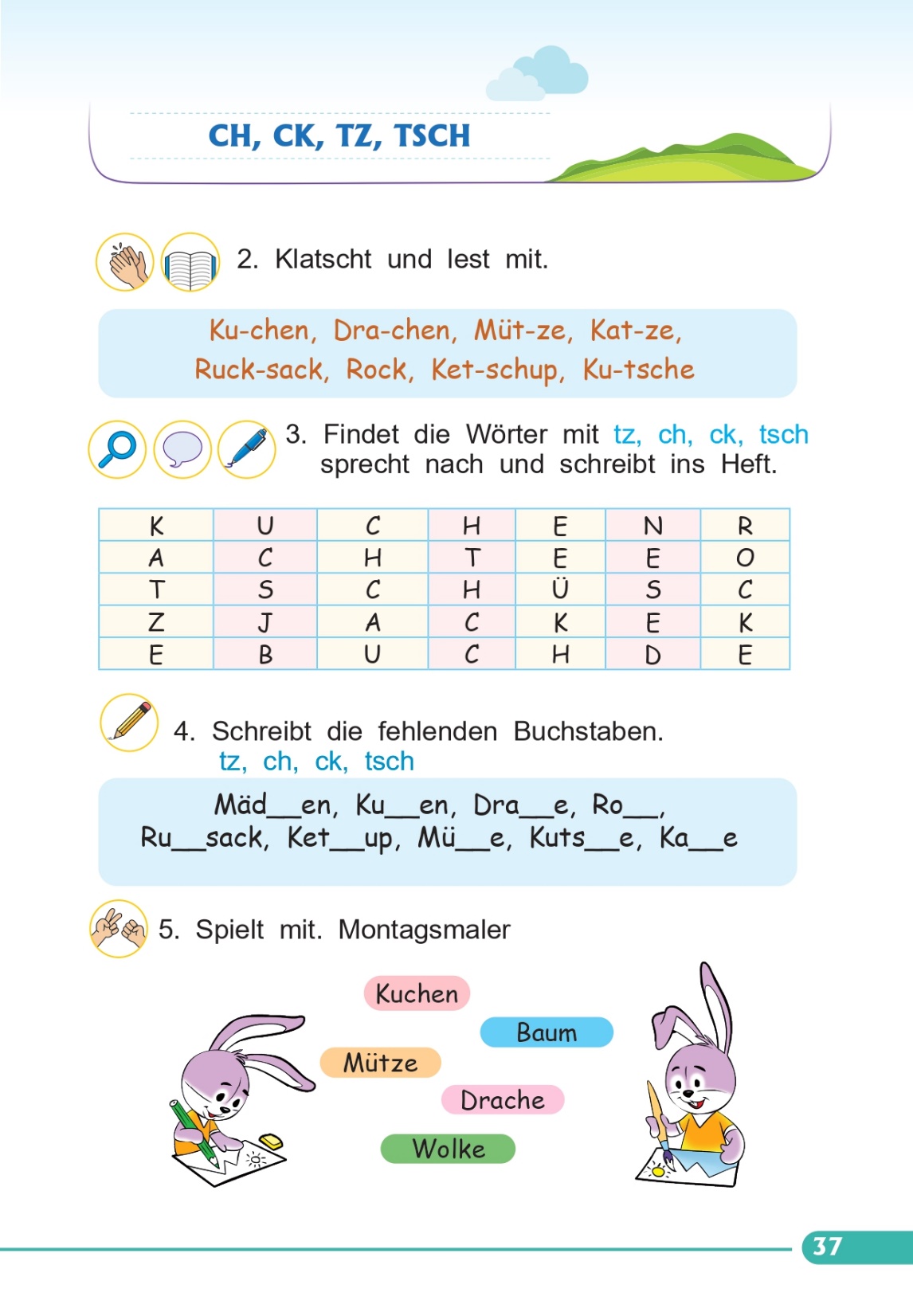